일본의 경제 성장
21901983 김지우
목차
1) 일본의 산업화

2) 일본의 근대화

3) 제 2차 세계대전

4) 고도 경제 성장

5)  일본의 경제 침체 & 버블 경제
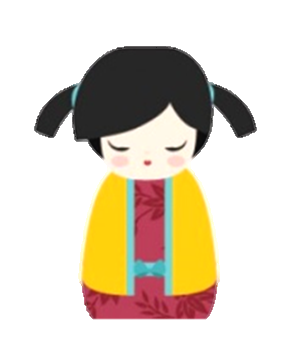 근대화
1868년 메이지시대의 근대화
경제적인 확장 시도
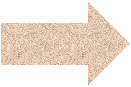 - 자유시장 경제,
기업의 자유 허용
“영미식 자본주의”
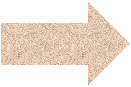 일본의 산업화
제 2차 세계대전
미군 폭격
대부분 도시, 군수품 생산을 위한 생산설비 파괴
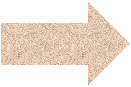 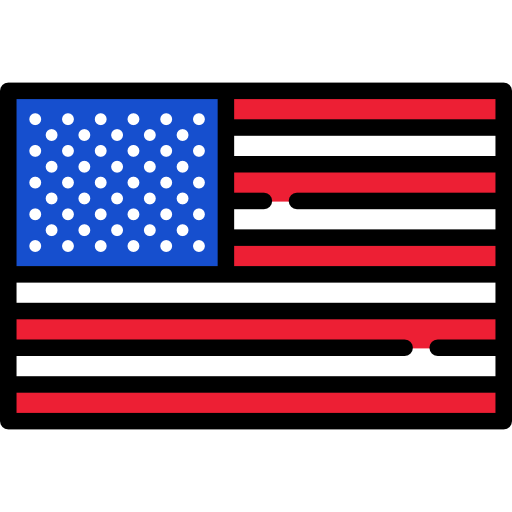 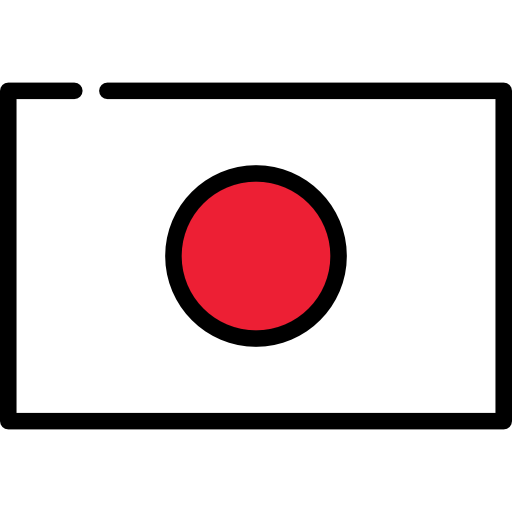 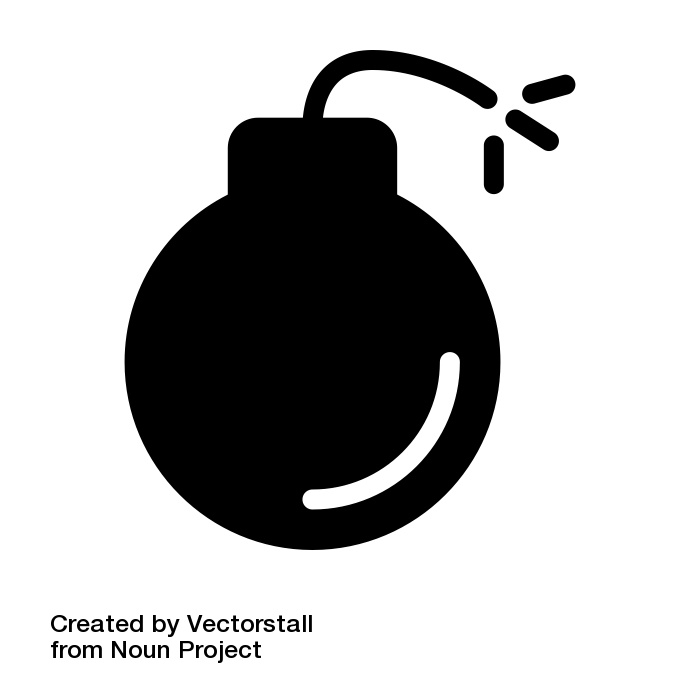 일본의 산업화
제 2차 세계대전
대부분 도시, 군수품 생산을 위한 생산설비 파괴
미군 폭격
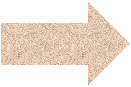 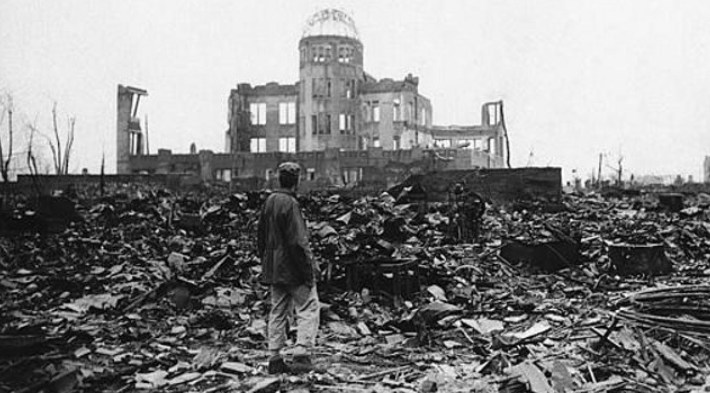 일본의 산업화
제 2차 세계대전
미군 폭격
식량부족  등 극심한 경제 불황
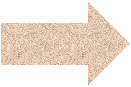 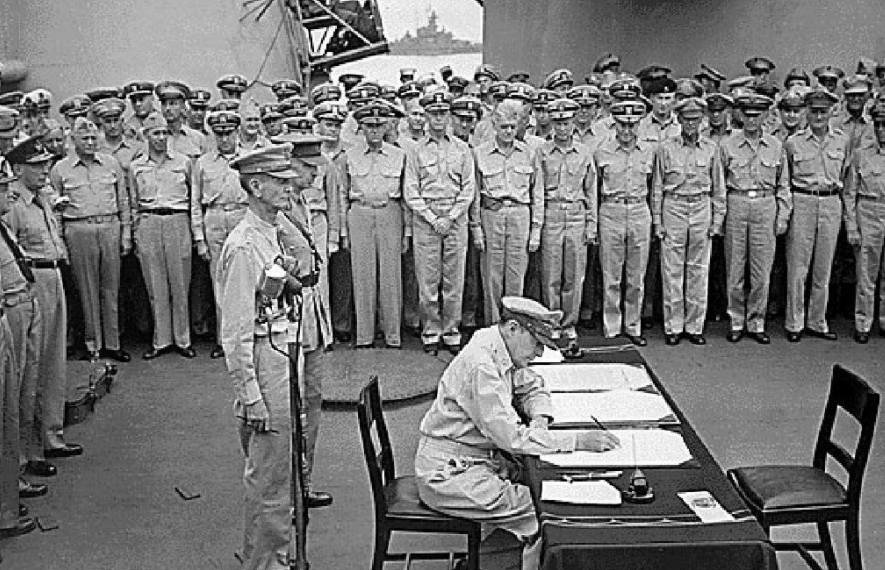 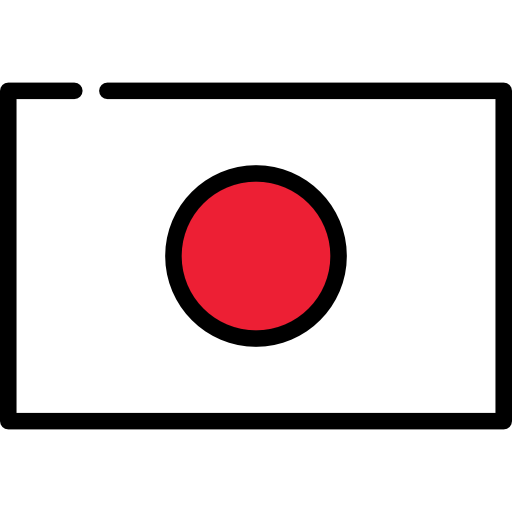 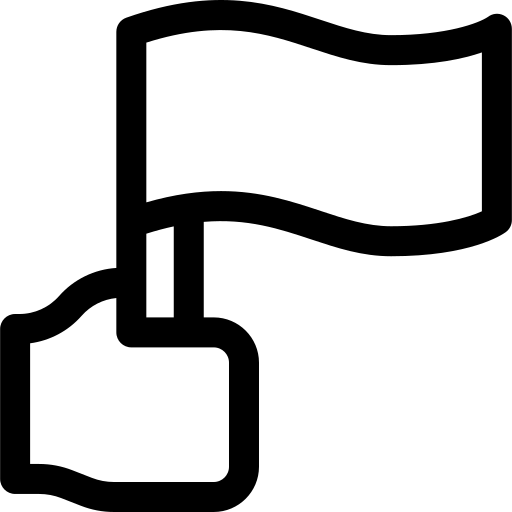 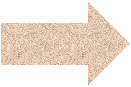 제2차 세계대전 이후
제2차 세계대전으로 황폐화된 일본
엄격한 관세 정책
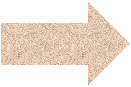 국민 -
절약 습관
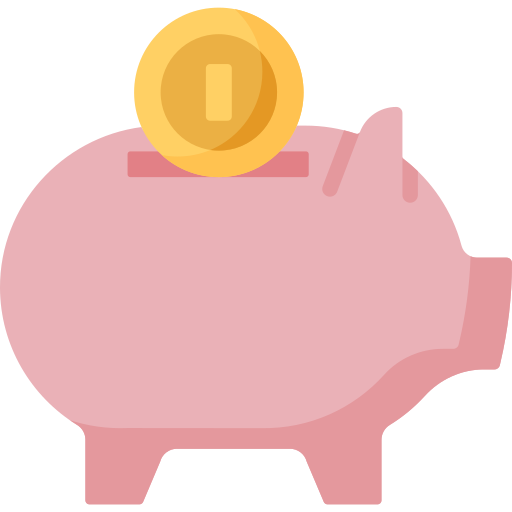 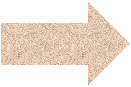 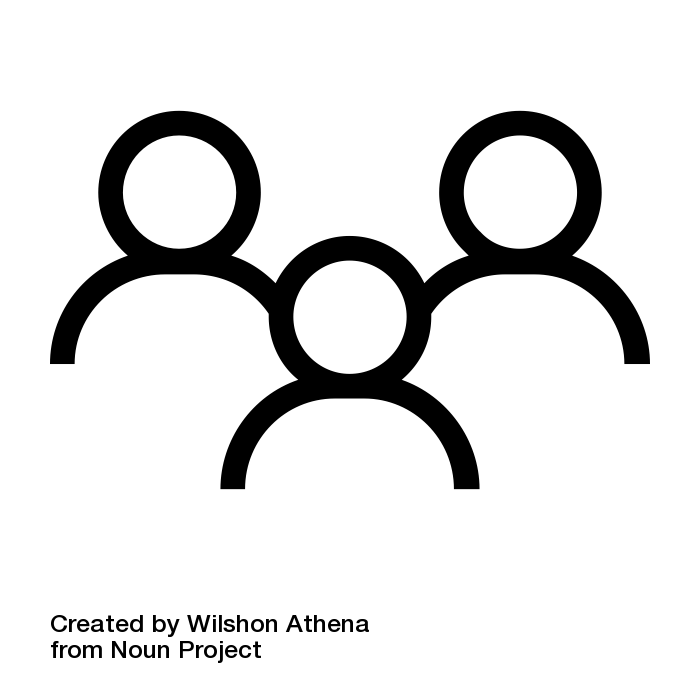 일본의 산업화
고도경제성장 (1955년 ~ 1973년)
1950 한국 전쟁 발발
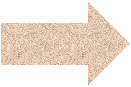 : 공장 설비율, 가동율 증가
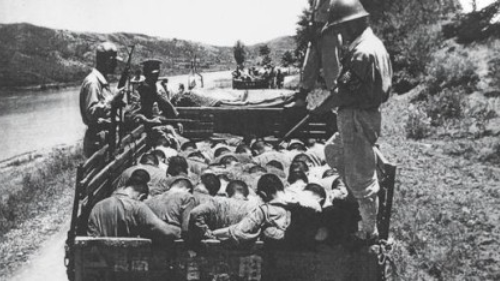 해외 수출 증가
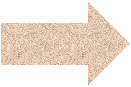 : 경제부흥
일본의 산업화
고도경제성장 (1955년 ~ 1973년)
- 도쿄 하계 올림픽 개최(1964년)
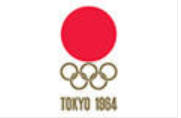 - 베트남 전쟁
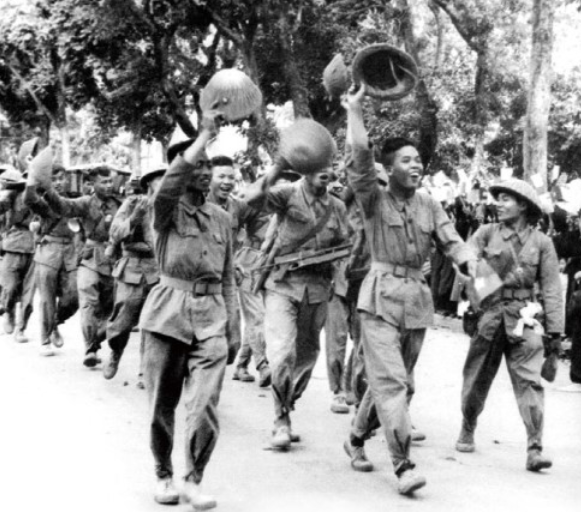 - 오사카 엑스포(1970)
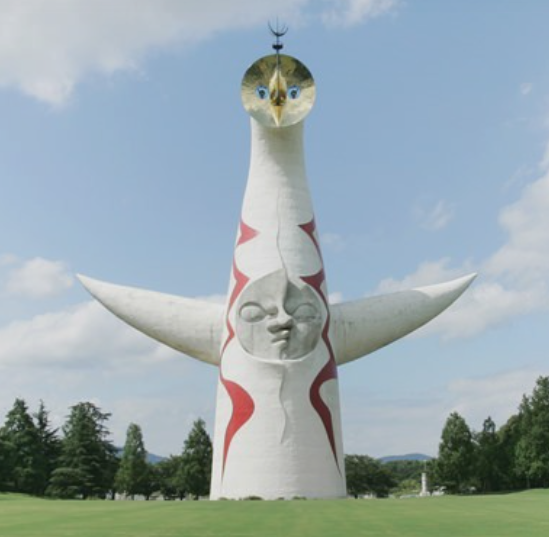 국민총생산(GNP) 자본주의 국가중 2위 기록
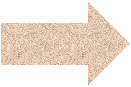 고도경제성장
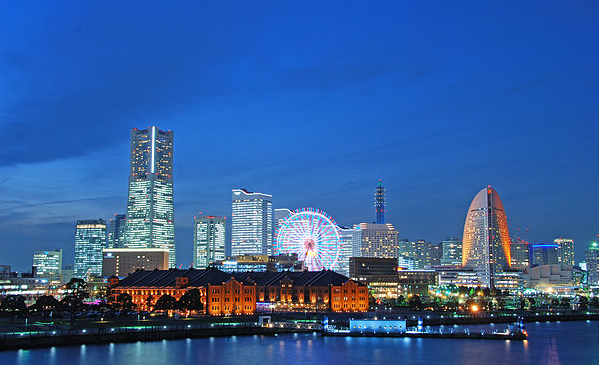 요코하마의 미나토 미라이21
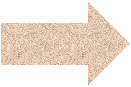 : 고도 경제 성장 시기가 지나고 발달한 요코하마의 랜드마크 타워
고도경제성장
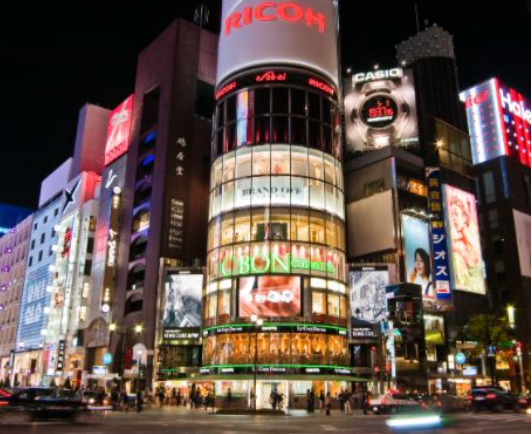 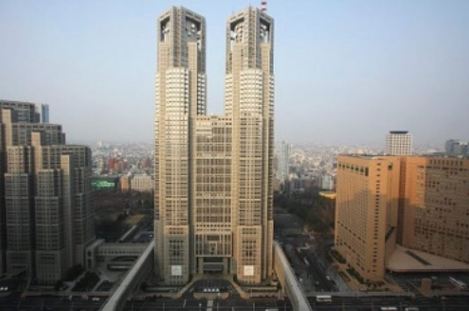 도쿄도청
도쿄 거리
현재 많은 일본인이 그리워하는 고도 경제 성장 시기의 도쿄 모습
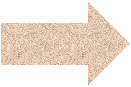 일본의 산업화
일본과 미국의 교류
1960년대 중반 이후 미국 경기의 호황 – 대미수출 증가
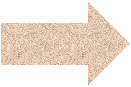 1980년대 중반 미국의 “플라자 합의” 추진
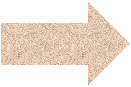 안정 성장
닉슨 쇼크(1971)
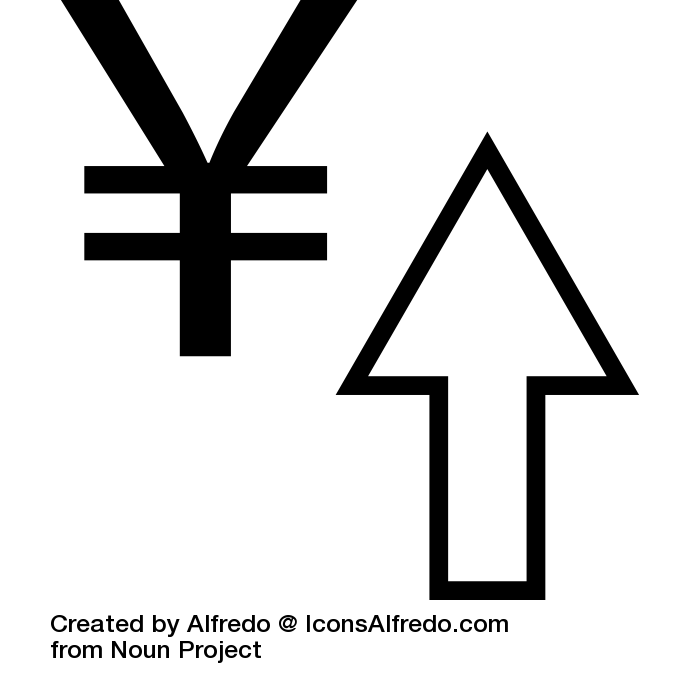 닉슨 쇼크에 의한 실질적인 엔의 절상
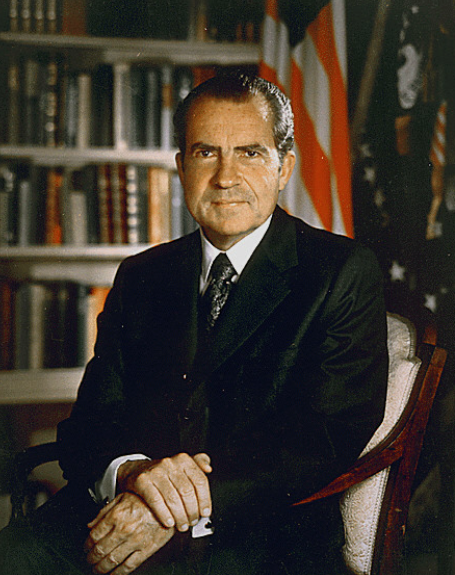 국제 수지 -
일본의 과도한 흑자 발생
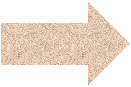 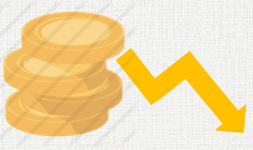 경제 안정에 기여
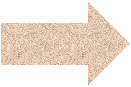 플라자 합의
1985년 뉴욕 ＂플라자 호텔”에서 결의
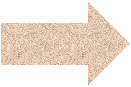 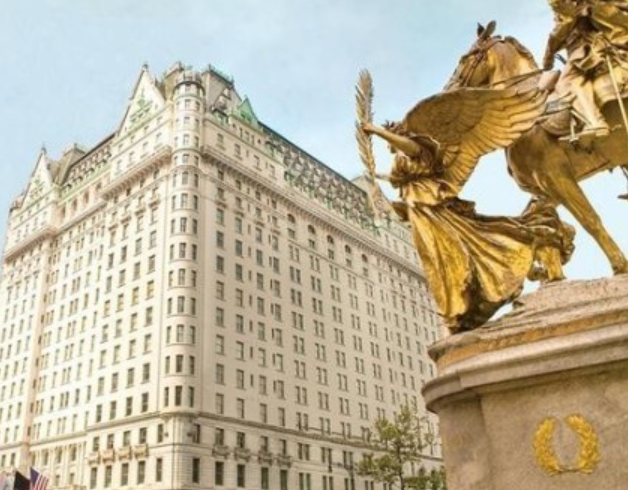 미국
일본
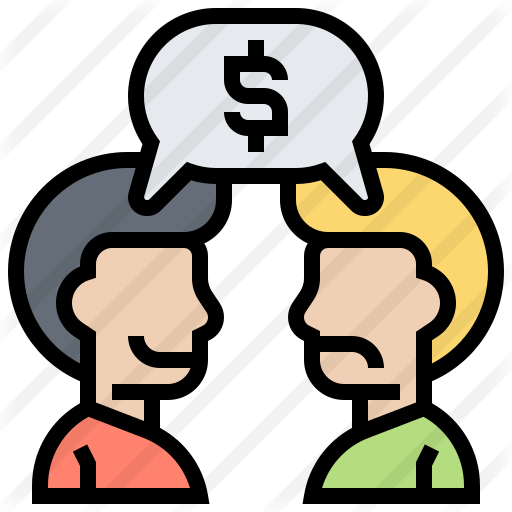 플라자 합의
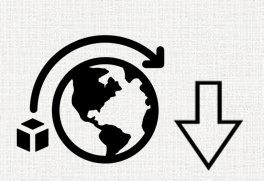 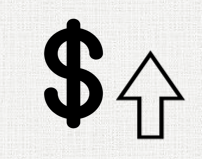 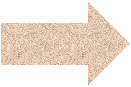 미국의 달러 가치가 높아지면서 미국의 수출은 감소함
플라자 합의를 통해 미국은 일본에게 엔화 가치를 높이는 것을 요구
낮아진 달러 가치로 인해 미국의 수출 회복
이로 인해 일본의 엔화 가치는 높아지고 미국의 달러 가치는 낮아짐
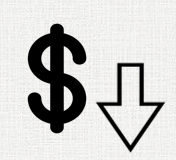 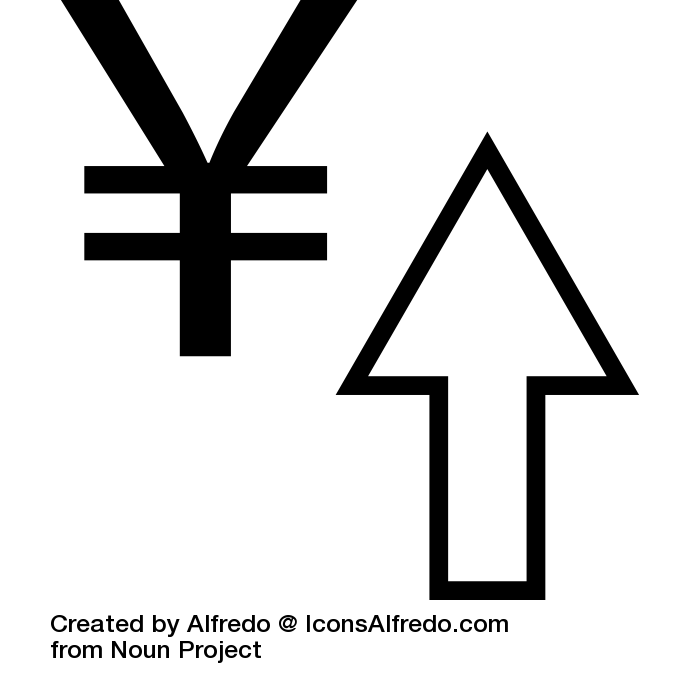 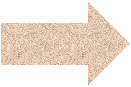 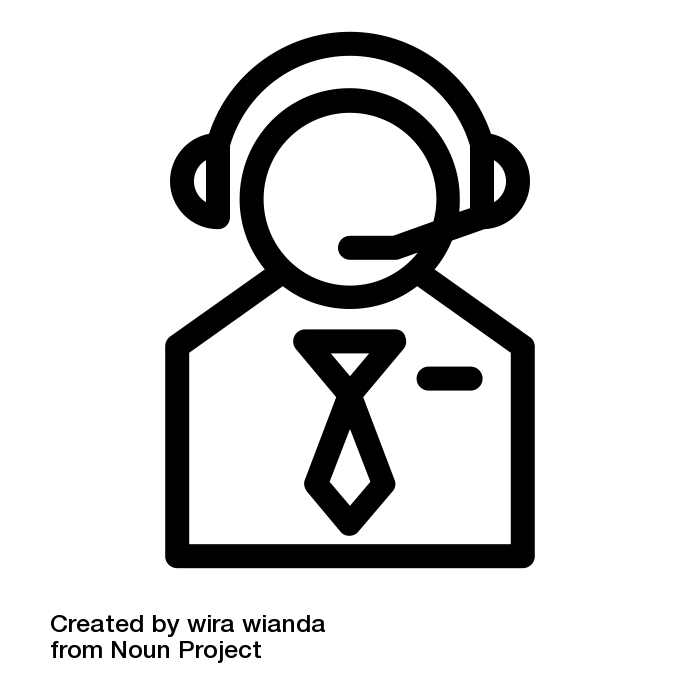 버블경제
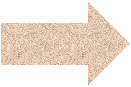 버블경제
버블경제(1986년 ~ 1991년)
버블경제
: 플라자 합의 이후 급격한 엔화 상승
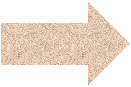 가격 부품
주식, 부동산에 대한 과다한 투자  -
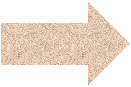 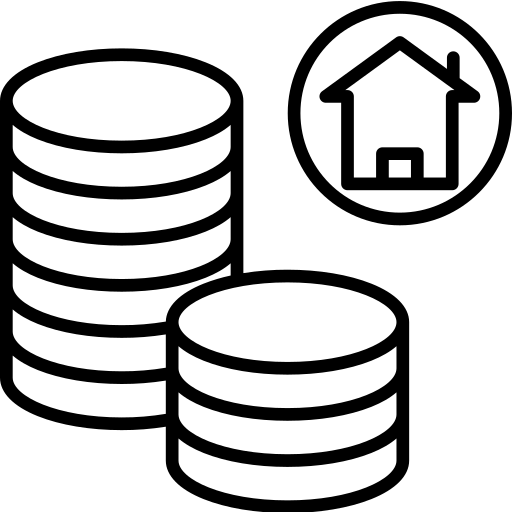 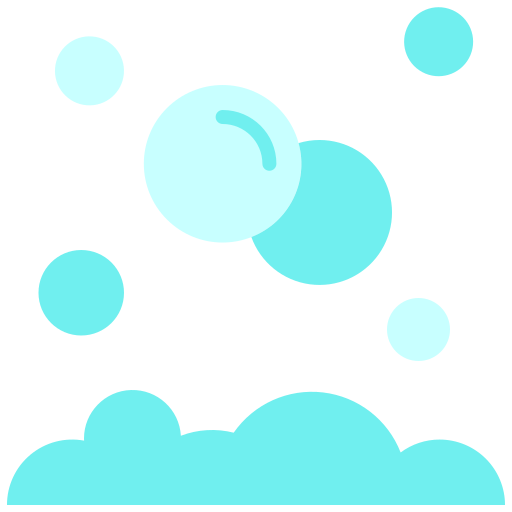 1990년대 초 버블 붕괴  -
경기 침체
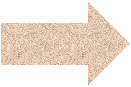 잃어버린 10년
장기 경기 침체
: ‘플라자 합의’로 인한 결과
자산가격 폭락
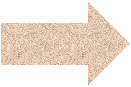 금융기관 어려움
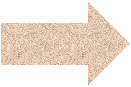 도시, 지방 상관없이 아파트 비는 현상 발생
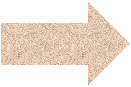 https://www.youtube.com/watch?v=6q8nQIGriHY
참고

한국 전쟁 사진
https://blog.naver.com/ddstar/222011613126

플라자호텔 사진
https://hotel.naver.com/hotels/item?hotelId=hotel:The_Plaza_New_York_City&destination_kor=%EB%8D%94%20%ED%94%8C%EB%9D%BC%EC%9E%90%20%EB%89%B4%EC%9A%95%20%EC%8B%9C%ED%8B%B0&nxQuery=%EB%89%B4%EC%9A%95%20%ED%94%8C%EB%9D%BC%EC%9E%90%20%ED%98%B8%ED%85%94

제2차 세계대전 사진
https://blog.naver.com/hwadangshop/221018400789

닉슨쇼크 사진
http://breaknews.com/sub_read.html?uid=96882&section=sc3
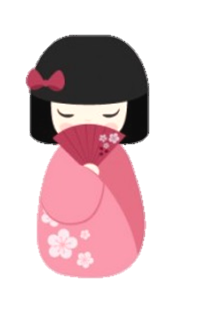 감사합니다